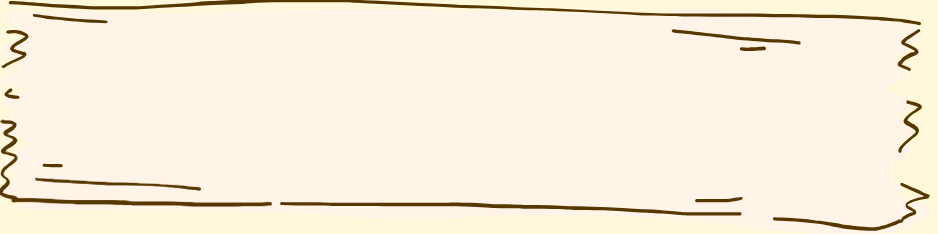 មេរៀនរំឭកទី៩ ព្យញ្ជនៈ ភ ម យផ្សំស្រៈ
@reallygreatsite
ទំពារ
ដទៃ
ធានា
ឈូឆរ
ញញួរ
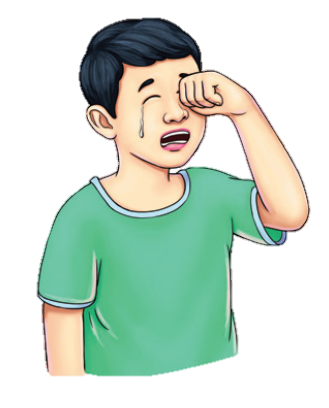 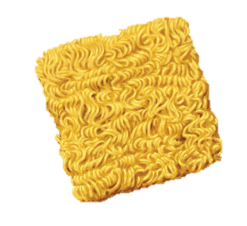 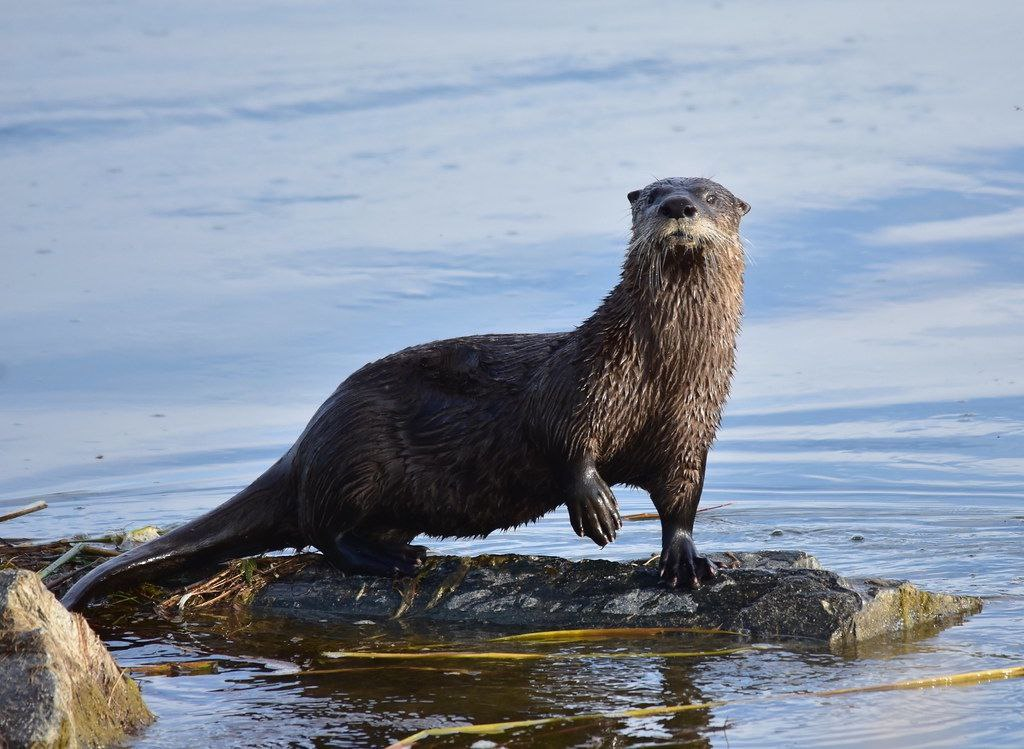 ភ
ម
យ
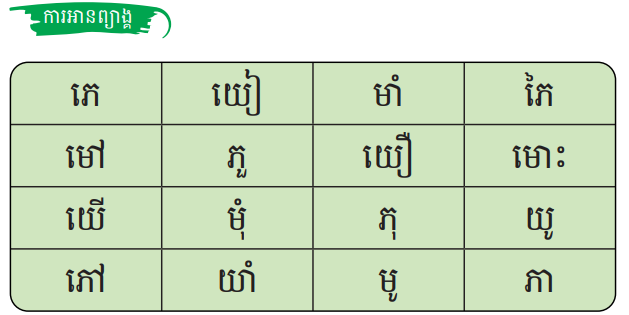 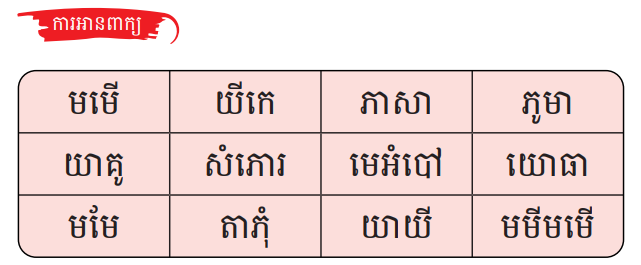 តាភុំទះសំភោរ។
តាភុំ/ទះ/សំភោរ។
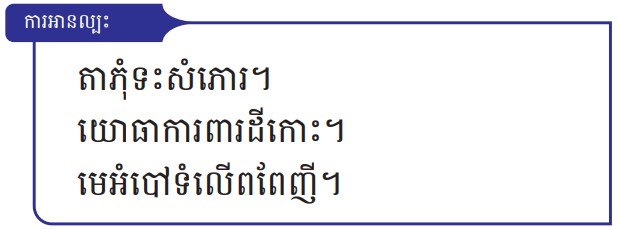 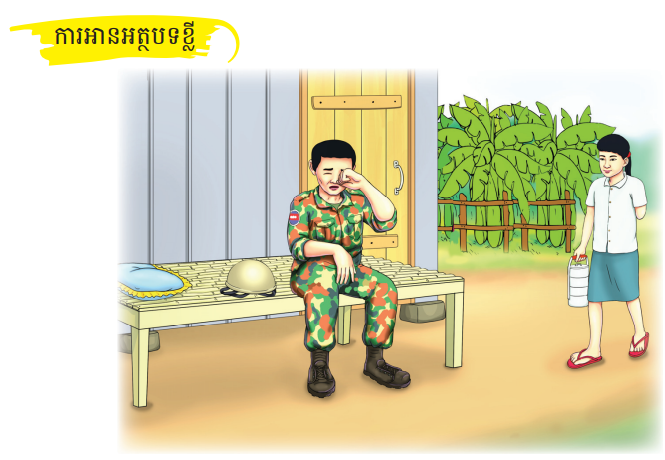 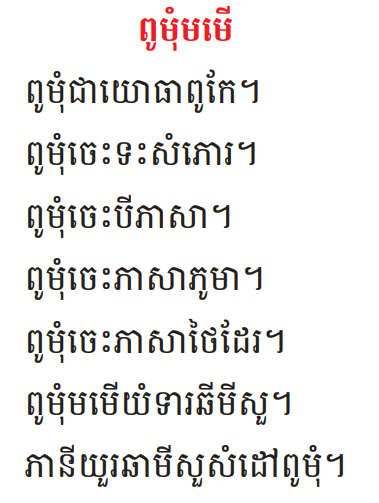 ការសរសេរ
មមើ
មេឃុំ
យូរយារ
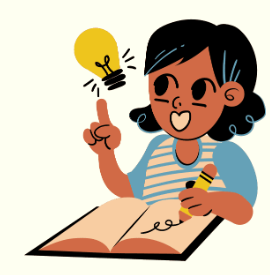 សំភោ
យីកេ
រាំយីកេ
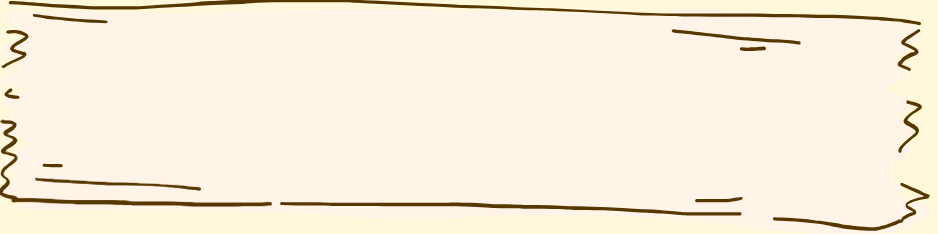 សូមអរគុណ
@reallygreatsite